KIỂM TRA BÀI CŨ
Câu 1
Nêu điều kiện xuất hiện dòng điện cảm ứng?
Khi số đường sức từ xuyên qua tiết diện S của cuộn dây dẫn kín biến thiên thì trong cuộn dây dẫn xuất hiện dòng điện cảm ứng.
Khi cho nam châm hoặc cuộn dây quay theo các trục AB, CD, EF, GH, IK trường hợp nào trong cuộn dây dẫn kín xuất hiện dòng điện cảm ứng? Vì sao?
Câu 2
E
Trong cuộn dây dẫn kín xuất hiện dòng điện cảm ứng khi ta cho:
Nam châm quay quanh trục GH; IK
Cuộn dây quay quanh trục CD; EF
 Vì khi đó số đường sức từ xuyên qua tiết diện S của cuộn dây dẫn kín biến thiên
D
I
H
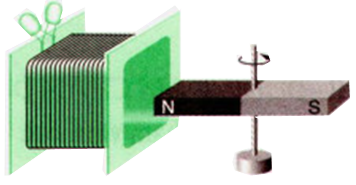 A
B
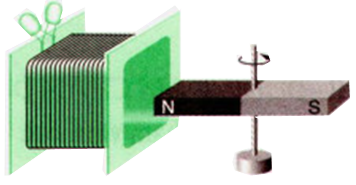 C
G
K
F
ĐẶT VẤN ĐỀ
Trên biến thế nguồn có hai chỗ lấy điện ra, một chỗ có kí hiệu DC,  chỗ kia có kí hiệu AC. Các kí hiệu này có ý nghĩa gì?
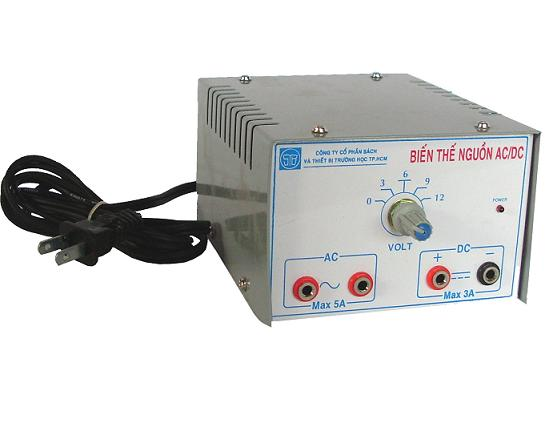 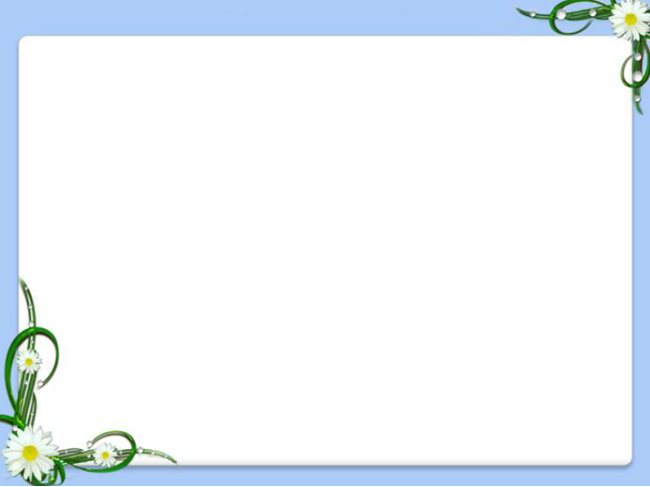 Tiết 39:
CHỦ ĐỀ: DÒNG ĐIỆN XOAY CHIỀU
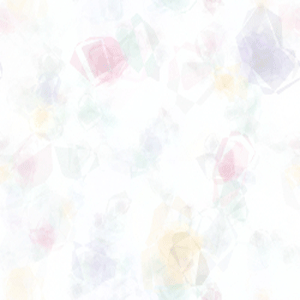 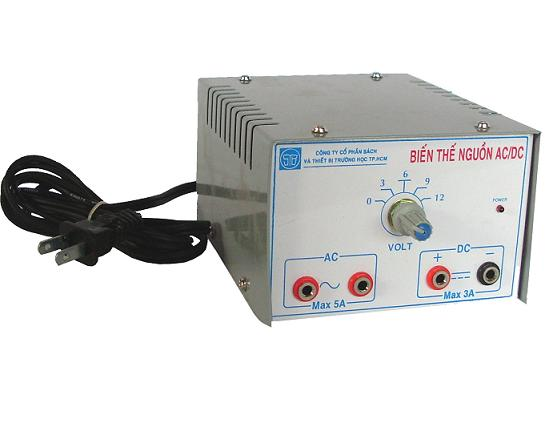 S
N
I. CHIỀU CỦA DÒNG ĐIỆN CẢM ỨNG
1. Thí nghiệm:
C1: Chỉ rõ đèn nào sáng trong hai trường hợp?
Đèn xanh
- Đưa nam châm từ ngoài vào trong cuộn dây.
Đèn đỏ
- Kéo nam châm từ trong ra ngoài cuộn dây .
Từ đó cho biết chiều dòng điện cảm ứng trong hai trường hợp trên có gì khác nhau?
C2:
Dòng điện cảm ứng trong cuộn dây đổi chiều khi số đường sức từ đang tăng mà chuyển sang giảm.
S
N
I. CHIỀU CỦA DÒNG ĐIỆN CẢM ỨNG
1. Thí nghiệm:
2. Kết luận:
Khi số đường sức từ xuyên qua tiết diện S của cuộn dây tăng thì dòng điện cảm ứng trong cuộn dây có chiều ngược với chiều dòng điện cảm ứng khi  số đường sức từ xuyên qua tiết diện đó giảm.
C2:
3. Dòng điện xoay chiều:
Dòng điện xoay chiều là dòng điện luân phiên đổi chiều
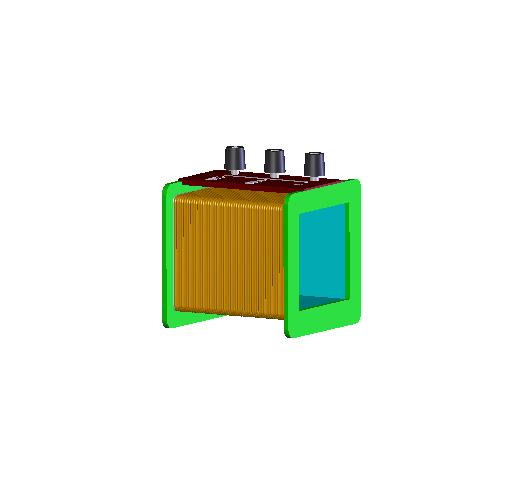 II. CÁCH TẠO RA DÒNG ĐIỆN XOAY CHIỀU:
1. Cho nam châm quay trước cuộn dây dẫn kín
C2: Hãy phân tích xem SĐST xuyên qua tiết diện S của cuộn dây biến đổi như thế nào khi:
Cực Bắc của nam châm lại gần cuộn dây
Cực Bắc của nam châm ra xa cuộn dây
Nam châm quay liên tục
thì SĐST xuyên qua tiết diện S của cuộn dây tăng.
thì SĐST qua tiết diện S của cuộn dây giảm.
thì SĐST xuyên qua tiết diện S của cuộn dây luân phiên tăng giảm.
Vậy dòng điện cảm ứng xuất hiện trong cuộn dây là dòng điện xoay chiều
II. CÁCH TẠO RA DÒNG ĐIỆN XOAY CHIỀU:
1. Cho nam châm quay trước cuộn dây dẫn kín
2. Cho cuộn dây quay trong từ trường:
S
1
N
2
Cuộn dây
Trục quay
C3: Hãy phân tích xem SĐST xuyên qua tiết diện S của cuộn dây biến thin như thế nào khi:
Khi cuộn dây quay từ vị trí 1 sang vị trí 2:
Khi cuộn dây từ vị trí 2 quay sang vị trí 1:
 Khi cuộn dây quay liên tục: 
Vậy dòng điện cảm ứng xuất hiện trong cuộn dây là dòng điện xoay chiều
SĐST xuyên qua tiết diện S của cuộn dây tăng
SĐST xuyên qua tiết diện S của cuộn dây giảm
SĐST xuyên qua tiết diện S luân phiên tăng, giảm
II. CÁCH TẠO RA DÒNG ĐIỆN XOAY CHIỀU:
1. Cho nam châm quay trước cuộn dây dẫn kín
2. Cho cuộn dây quay trong từ trường:
3. Kết luận:
Trong cuộn dây dẫn kín, dòng điện cảm ứng xoay chiều xuất hiện khi cho nam châm quay trước cuộn dây hay cho cuộn dây quay trong từ trường của nam châm.
VẬN DỤNG
C4: Trên hình 33.4 vẽ một cuộn dây dẫn kín có thể quay trong từ trường của một nam châm. Hai đèn LED khác màu, mắc song song ngược chiều vào hai đầu cuộn dây vào cùng một vị trí. Khi cho cuộn dây quay, hai bóng đèn bật sáng, vạch ra 2 nửa vòng sáng đối diện nhau. Giải thích tại sao mỗi bóng đèn lại chỉ sáng trên 1/4 vòng tròn.
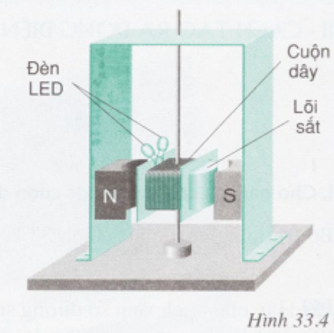 Trả lời:
Khi khung quay 1/4 vòng tròn thì số đường sức từ qua khung tăng một đèn LED sáng. 
Trên 1/4 vòng tròn sau, số đường sức từ giảm nên dòng điện đổi chiều, đèn LED còn lại  sáng.
N
S
9
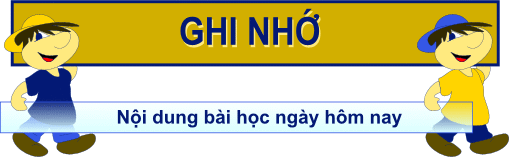 Dòng điện cảm ứng trong cuộn dây dân kín đổi chiều khi số đường sức từ xuyên qua tiết diện S của cuộn dây đang tăng mà chuyển sang giảm hoặc ngược lại
Khi cho cuộn dây dẫn kín quay trong từ trường của nam châm hay cho nam châm quay trước cuộn dây dẫn thì trong cuộn dây có thể xuất hiện dòng điện cảm ứng xoay chiều.
Có thể em chưa biết
Khi cuộn dây dẫn kín quay trong từ trường thì dòng điện cảm ứng trong cuộn dây đổi chiều đều đặn mỗi vòng quay hai lần. Số vòng quay trong một giây của cuộn dây gọi là tần số của dòng điện xoay chiều, đo bằng đơn vị héc, kí hiệu Hz. Ở nước ta, dòng điện trên lưới điện quốc gia được đưa vào ổ lấy điện trong nhà là dòng điện xoay chiều có tần số 50Hz.
Trên các dụng cụ sử dụng điện thường có ghi AC 220V, AC là chữ viết tắt của từ tiếng Anh alternating currentcos nghĩa là dòng điện xoay chiều, hoặc ghi DC là chữ viết tắt của từ diert current có nghĩa là dòng điện không đổi một chiều
Các công thức về dòng điện một chiều có thể áp dụng cho một số dụng cụ thông thường dùng dòng điện xoay chiều.
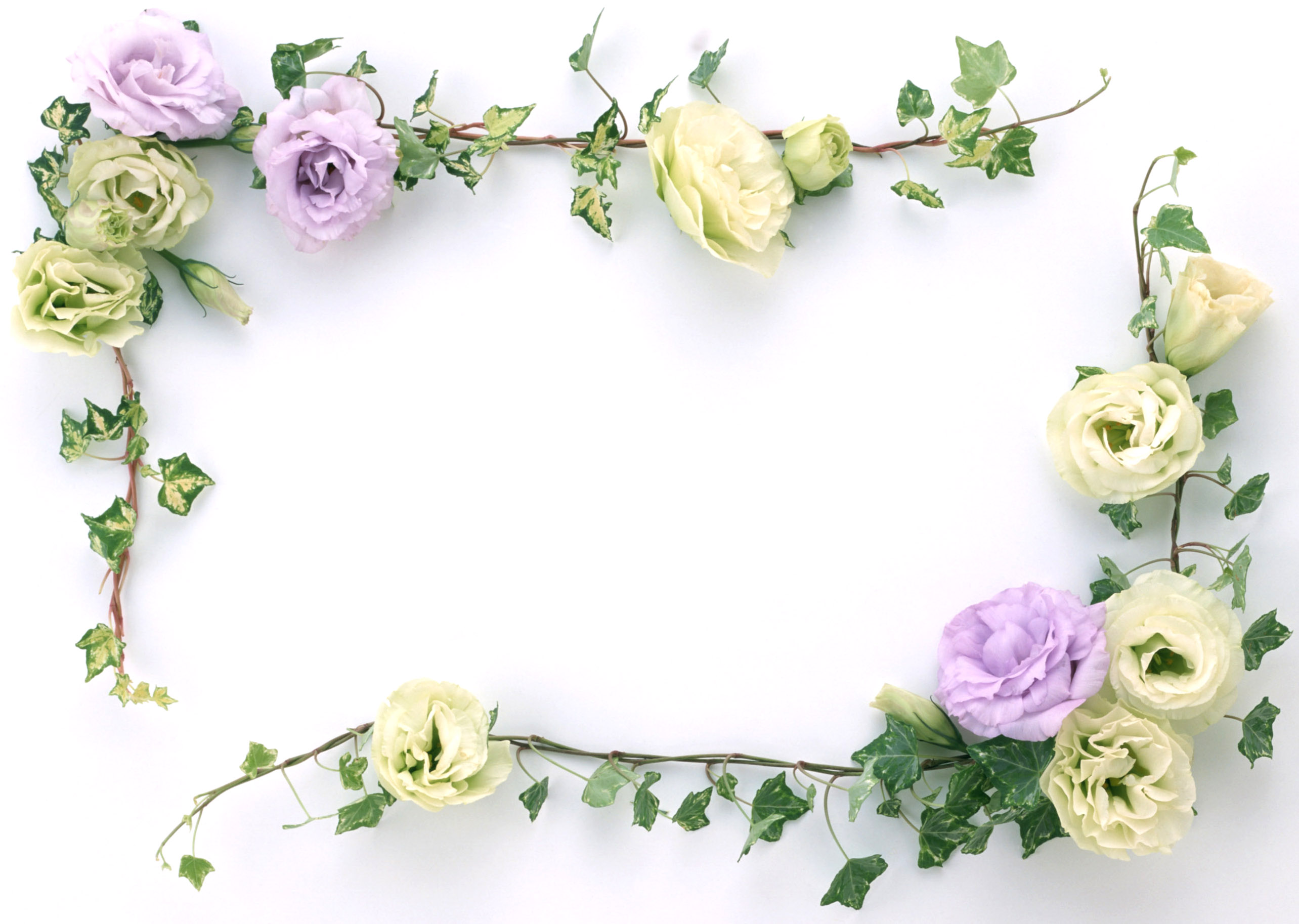 HƯỚNG DẪN VỀ NHÀ
Học thuộc bài 
Làm các bài tập SBT.
Xem trước bài 34: “Máy phát điện xoay chiều”.